Figure 2. Appearance of mEDA-A1 transgenic mice. A1 transgenic mice in Tabby background [Ta(mEDA-A1)] showed ...
Hum Mol Genet, Volume 12, Issue 22, 15 November 2003, Pages 2931–2940, https://doi.org/10.1093/hmg/ddg325
The content of this slide may be subject to copyright: please see the slide notes for details.
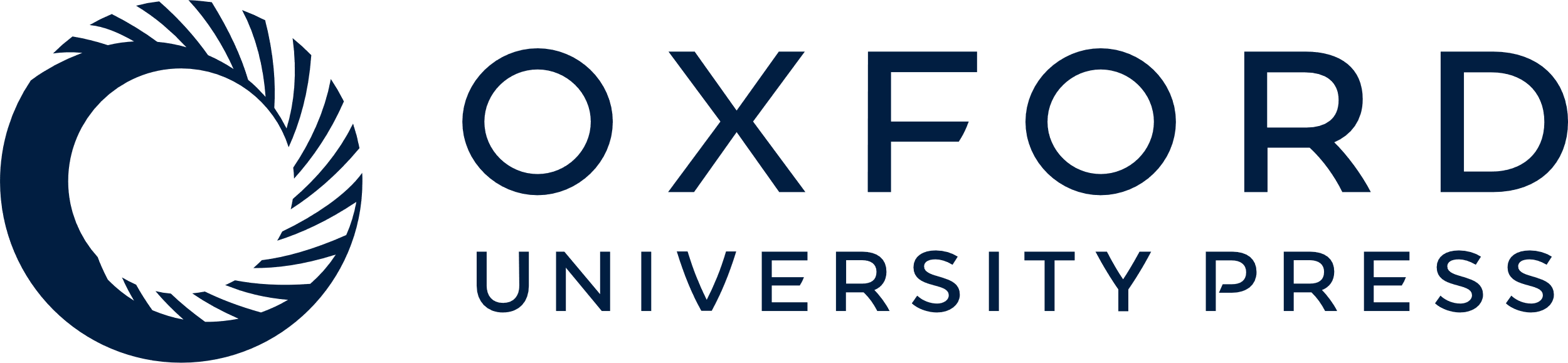 [Speaker Notes: Figure 2. Appearance of mEDA-A1 transgenic mice. A1 transgenic mice in Tabby background [Ta(mEDA-A1)] showed darker, longer, disoriented hair and restored hair patches behind ears. Transgenic mice in wild-type background were similar. Photographs by Olympus C-700 digital camera.


Unless provided in the caption above, the following copyright applies to the content of this slide:]